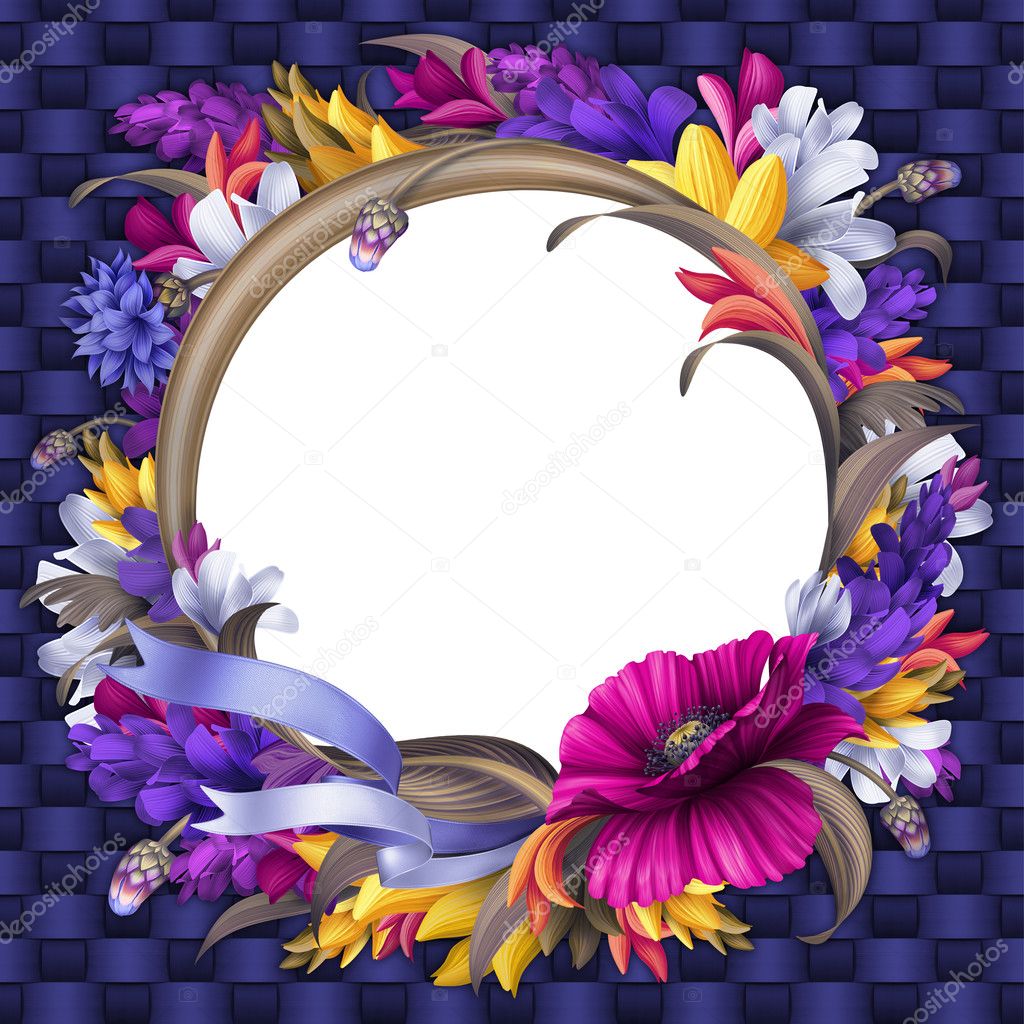 সবাইকে শুভেচ্ছা
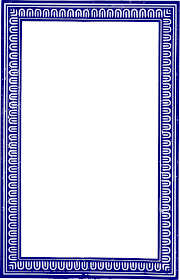 শিক্ষক পরিচিতি
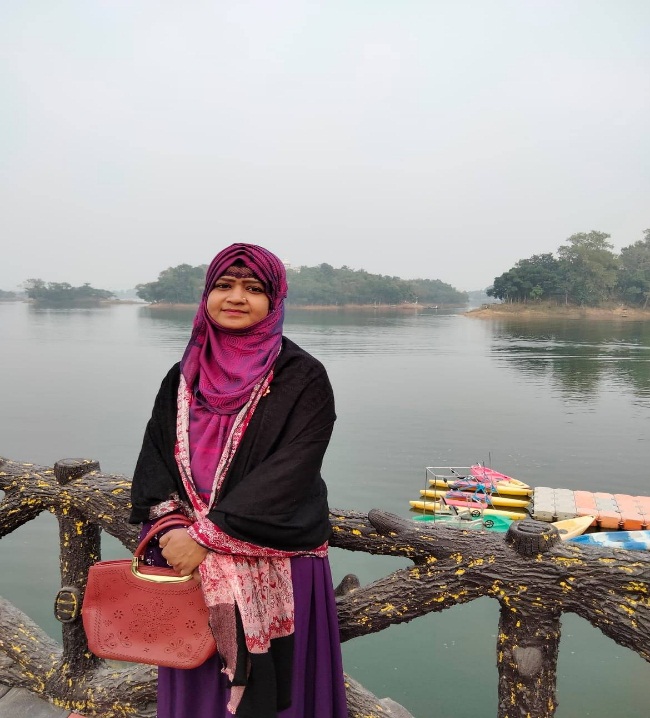 মারুফা আক্তার
সহকারী শিক্ষক
নানিয়ারচর পুনর্বাসন সপ্রাবি।
নানিয়ারচর,রাঙ্গামাটি।
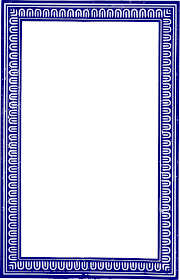 আবেগ সৃষ্টি
ভিডিও
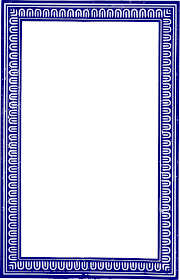 পাঠ পরিচিতি
বিষয়ঃপ্রাক বাংলা
শ্রেণিঃপ্রাক-প্রাথমিক
অধ্যায়ঃ ৭
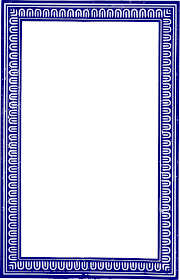 আজকের পাঠ
বর্ণমালা পরিচিতি
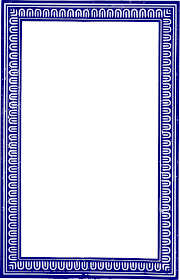 আজকের পাঠের পাঠ্যাংশ
ব্যঞ্জনবর্ণ (পৃঃ৪৯-৫১)
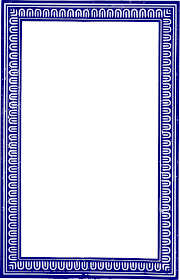 শিখনফল
৩.৩.৬  ধ্বনির প্রতীক (বর্ণ) লিখতে পারবে। ৩.৩.৭  দুই বা তিন বর্ণের পরিচিত সরল শব্দ লিখতে পারবে।
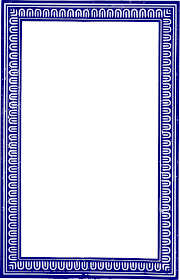 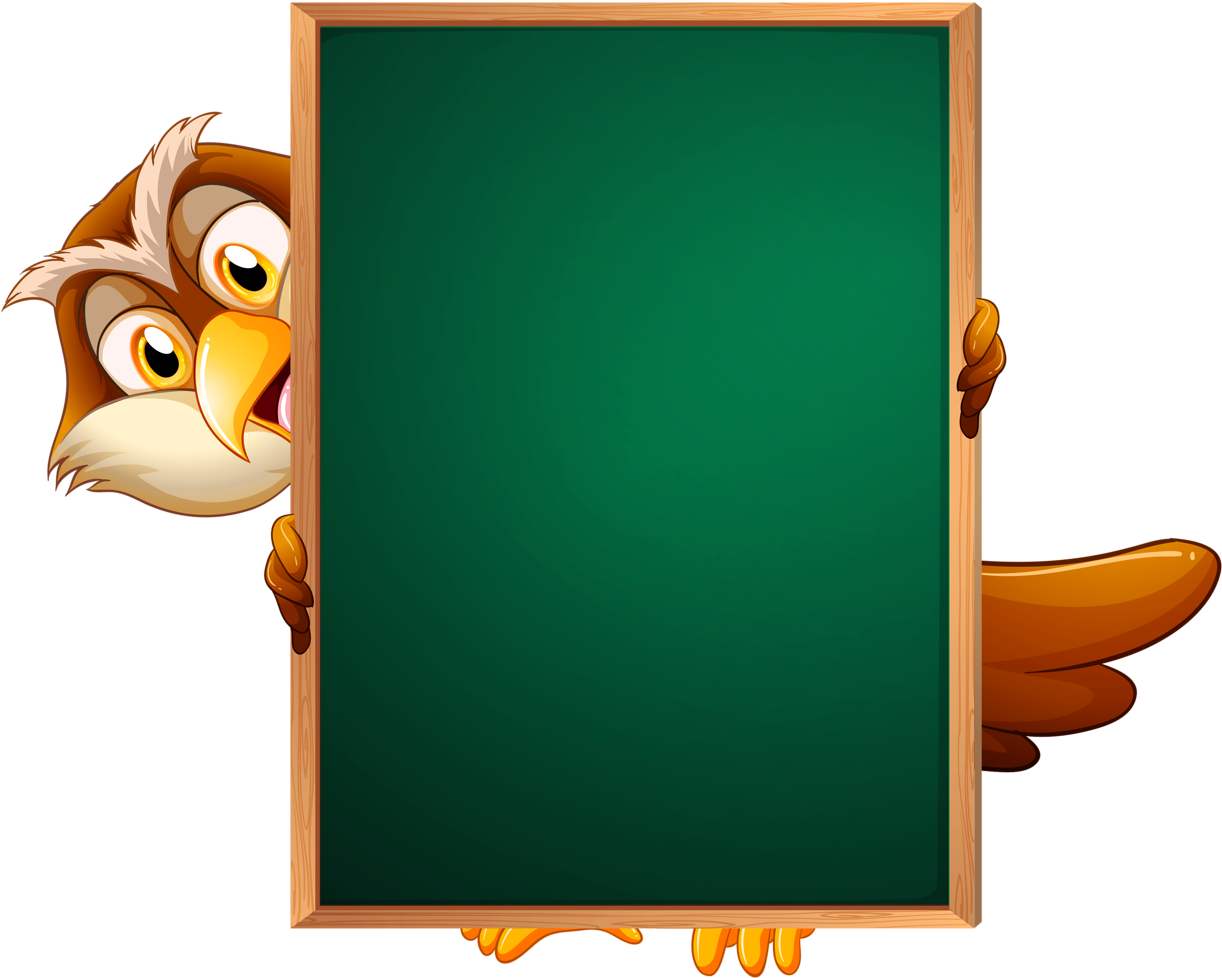 ব্যঞ্জনবর্ণ গুলো চিনে নিই
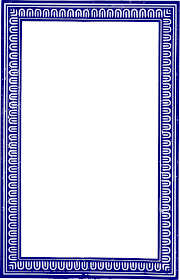 ড
ট
ঠ
ঢ
ণ
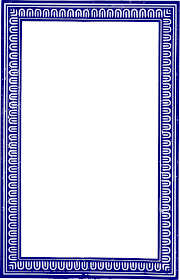 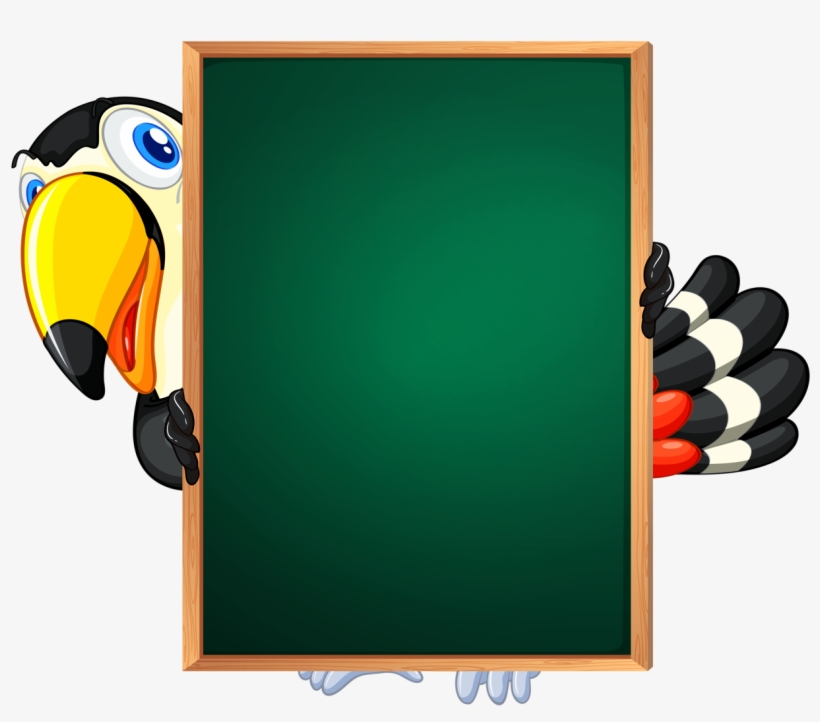 ব্যঞ্জনবর্ণ দিয়ে শব্দ পড়ি
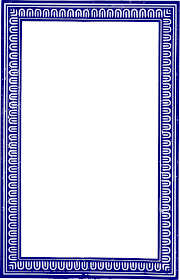 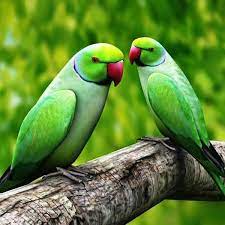 ট
ট - টিয়া
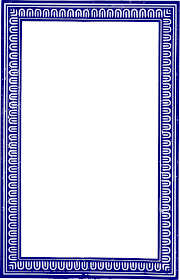 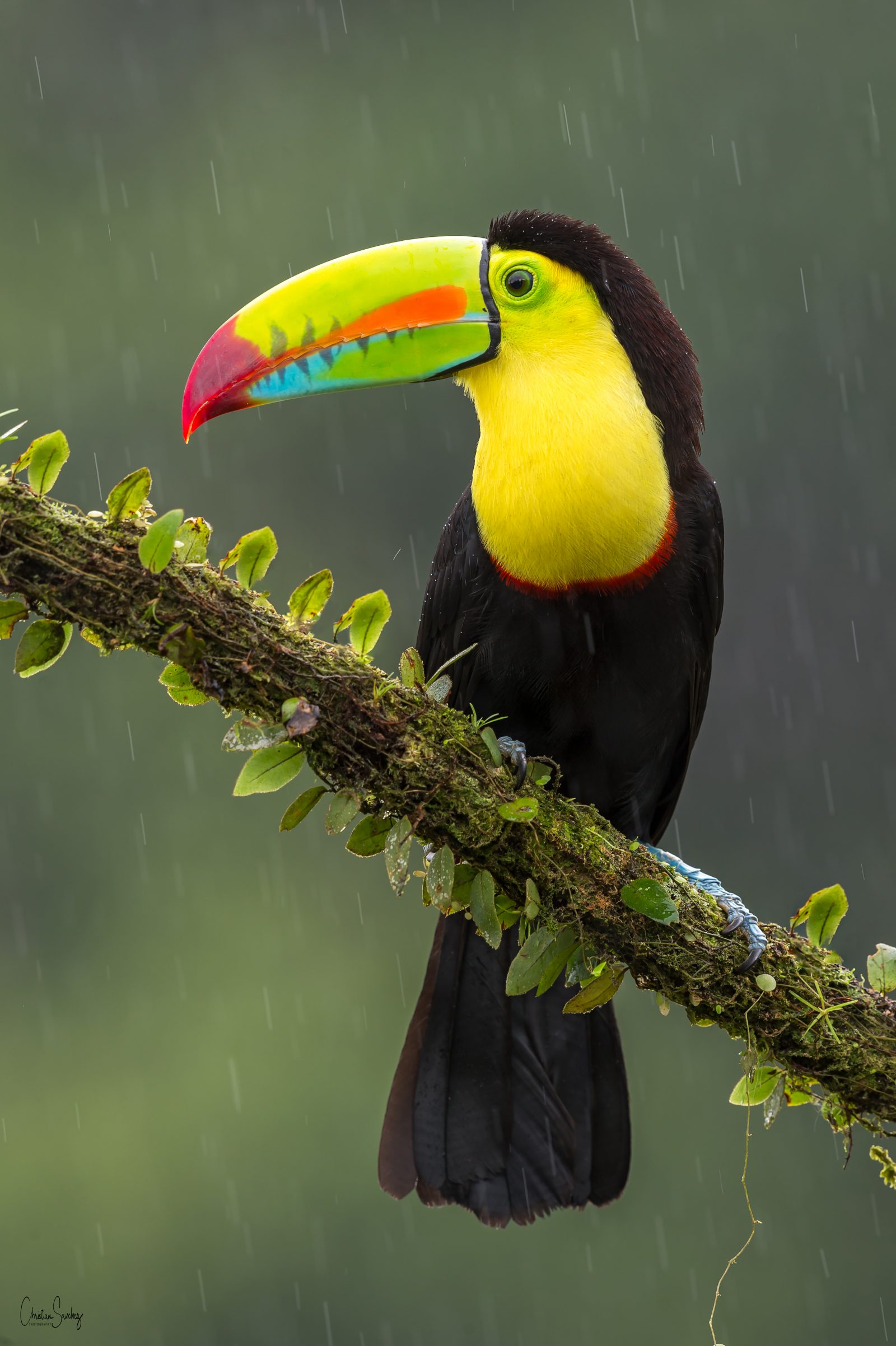 ঠ
ঠ - ঠোঁট
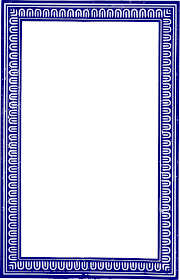 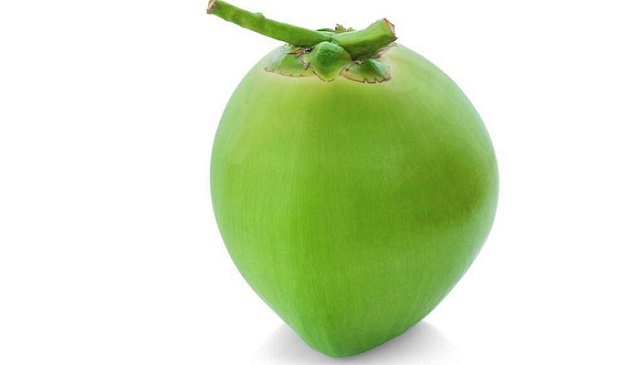 ড
ড - ডাব
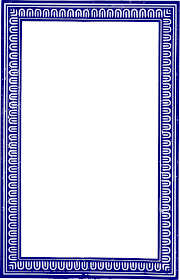 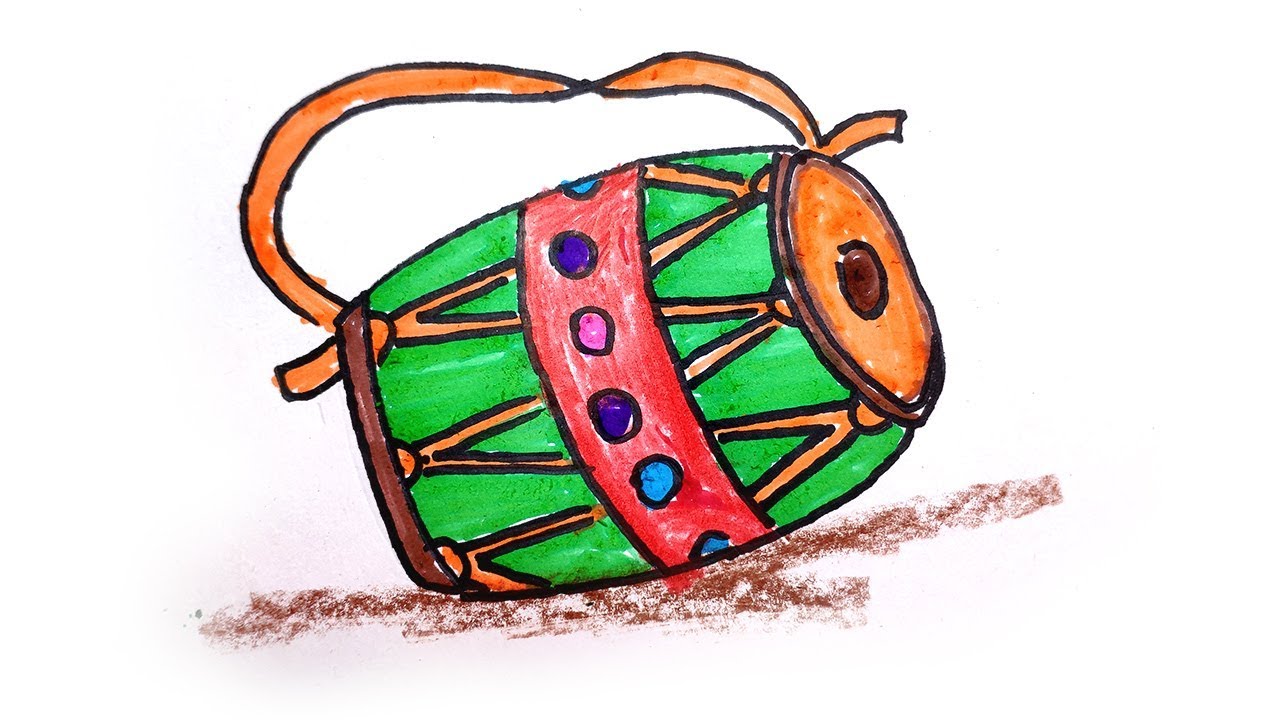 ঢ
ঢ- ঢোল
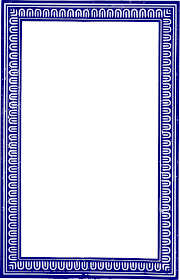 ণ
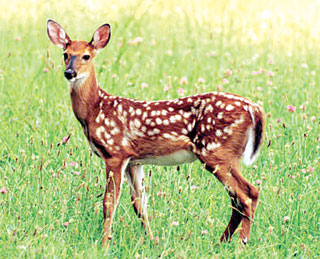 ণ- হরিণ
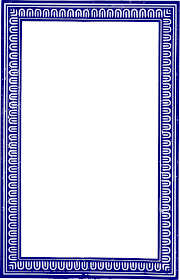 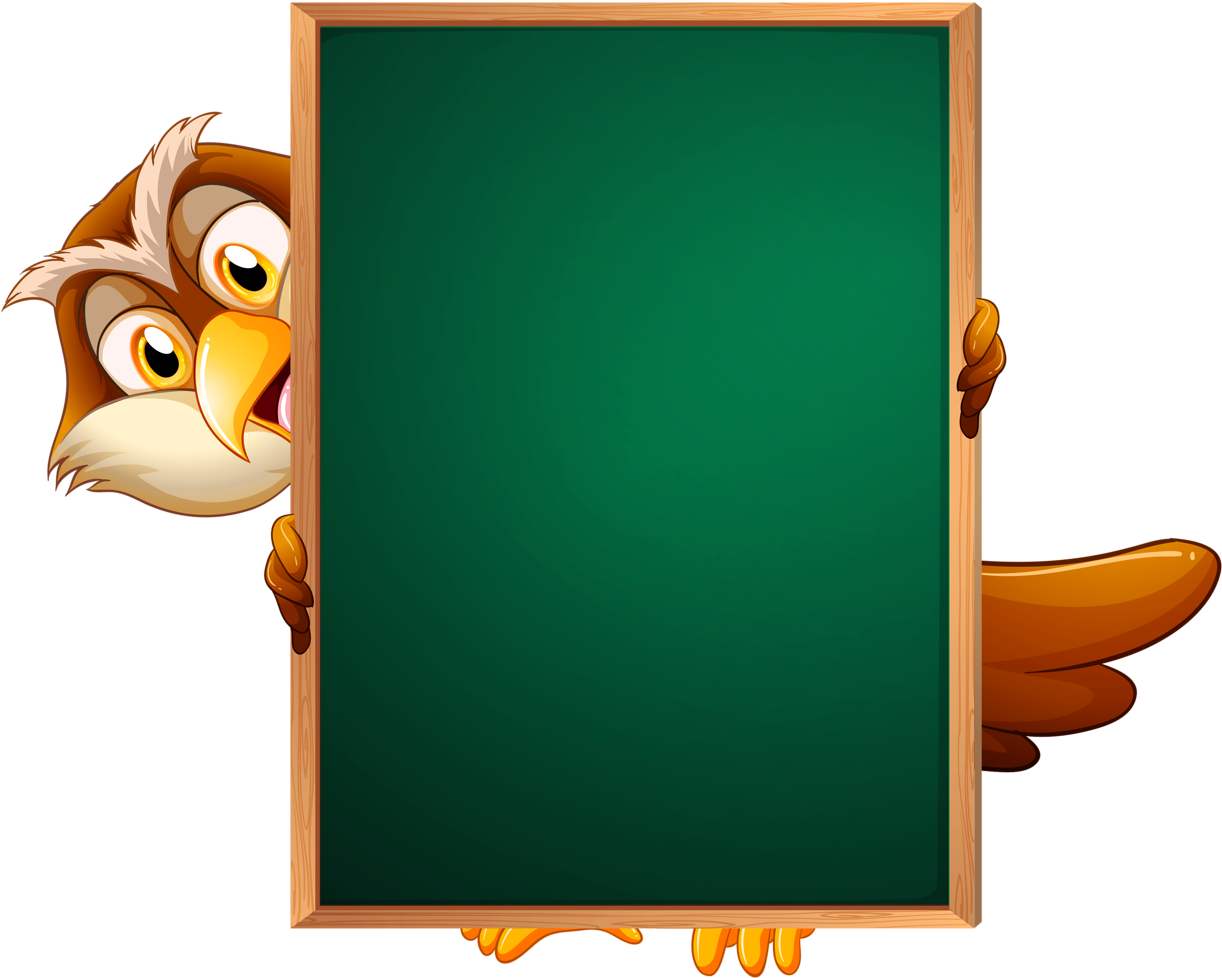 বর্ণ দিয়ে শব্দগুলো পড়ি ও লিখি
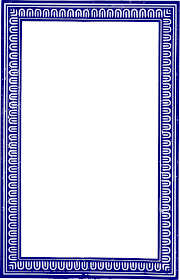 ট - টিয়া
ঠ - ঠোঁট
ড - ডাব
ঢ- ঢোল
ণ- হরিণ
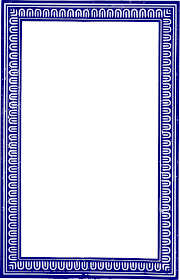 বলতো আজ আমরা কি কি জানলাম?
হ্যাঁ শিক্ষার্থীরা তোমরা ঠিক বলেছ, আজ আমরা নতুন বর্ণ চিনেছি, বর্ণ দিয়ে নতুন শব্দ পড়েছি ও লিখেছি।
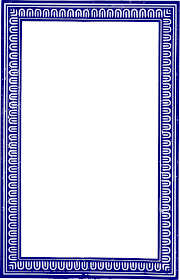 বাড়ির কাজ
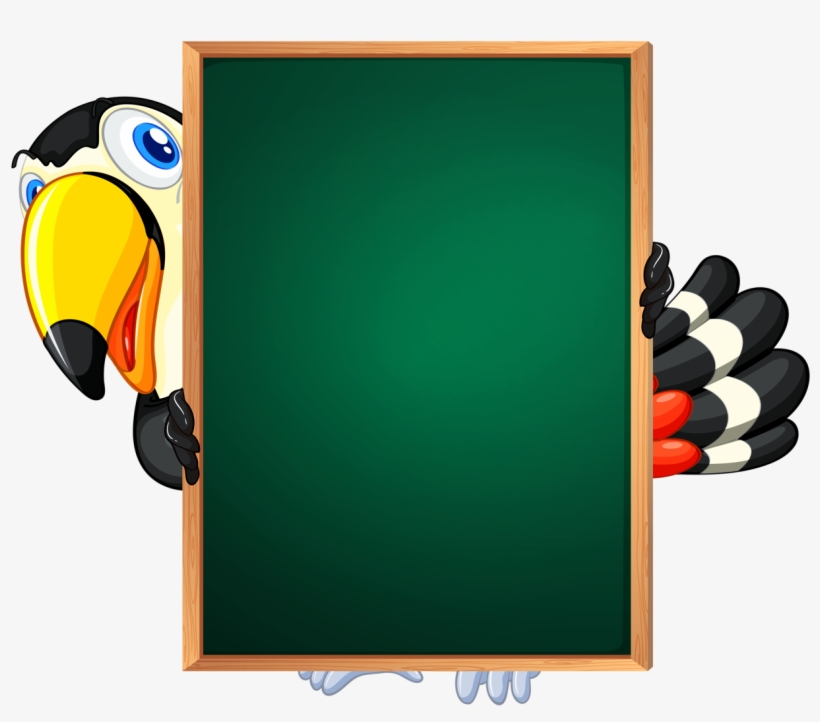 ট, ঠ, ড, ঢ, ণ  ব্যঞ্জনবর্ণ দিয়ে যে শব্দ গুলো জানলাম তা খাতায় লিখে আনবে।
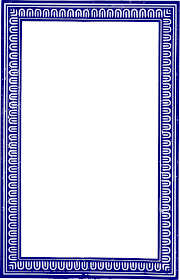 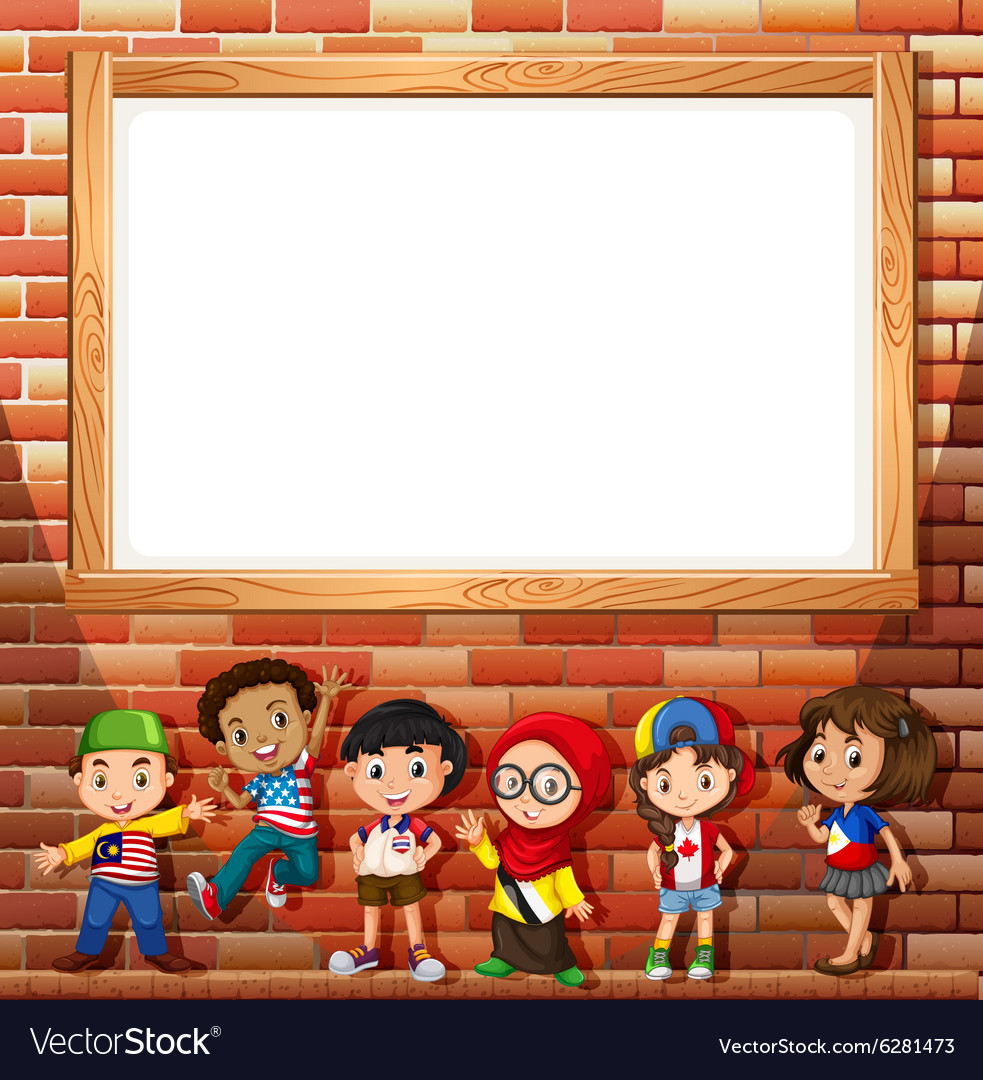 আজকের পাঠে অংশগ্রহন করায় সবাইকে ধন্যবাদ
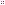 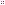